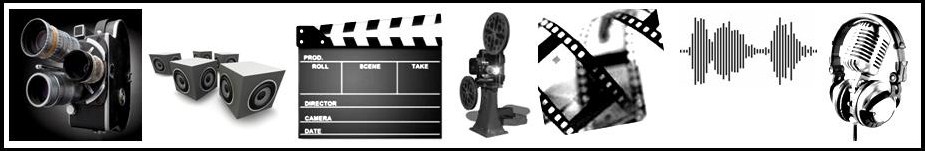 Multimedia in preschoolan additional opportunity towards equal Opportunities in educationChris Mazarese1, Nele Vanuytven1, Greet Decin1, Evelien Buyse2 1KHLeuven, Department of Teacher Training (Belgium) 2KULeuven, Faculty of Psychology and Educational Sciences (Belgium)
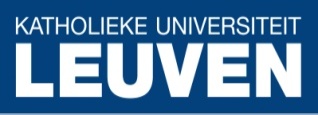 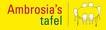 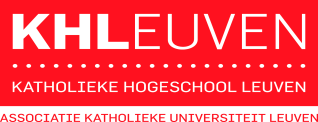 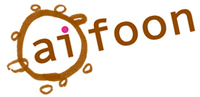 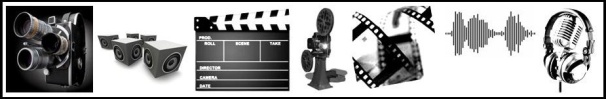 Multimedia as a means of communication for children
Language literacy
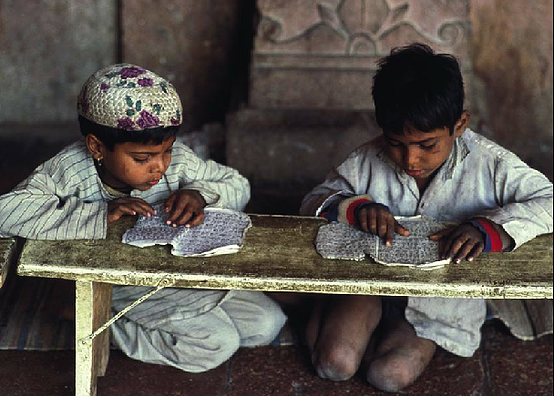 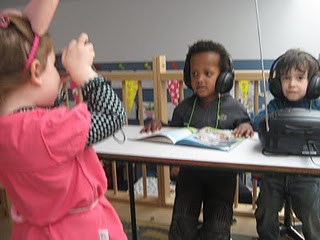 Multimedia rich  society
Multimedia literacy a task for education in preschool
Practice-based project
Objectives
Can we stimulate multimedia literacy of preschool children (3 to 5 year olds)?
Does the use of multimedia influence their discovery of the world? (eight specific skills)
Do multimedia offer extra chances for children with extra needs?
Can we reduce technological fear?
Participants
Teacher-trainers – student teachers – class teachers
Time frame
3 years
Critical media setting
Cross case observation
Observation Instruments
RESEARCH
First try-outs
Focus: audio visual learning
Good practices
EXPERTS IN SOUNDS
ZEN MOMENT FOCUS SOUND
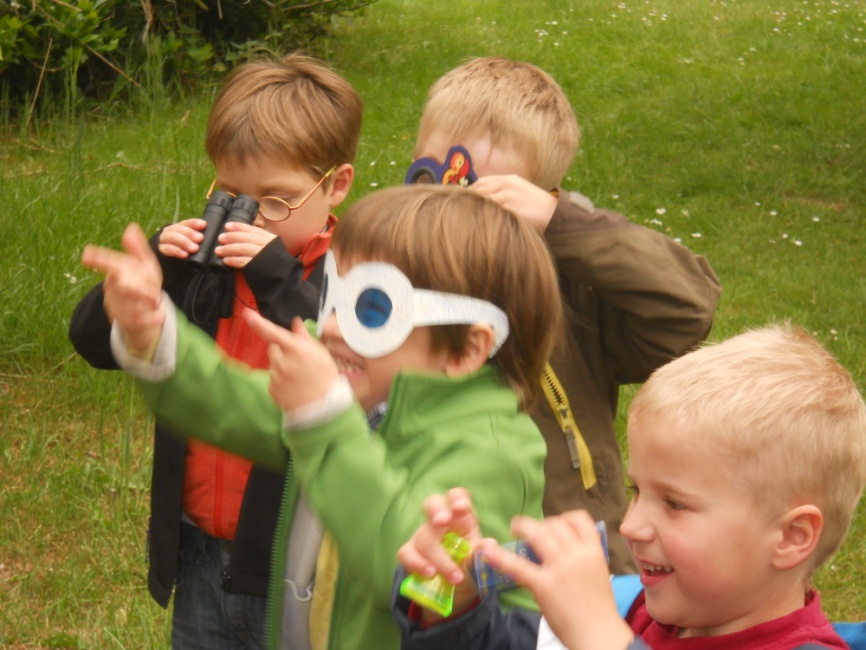 OPTIMIZING VIEWING SKILLS
COMMUNICATION AND EXPRESSION
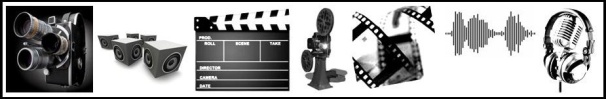 Critical Media Setting
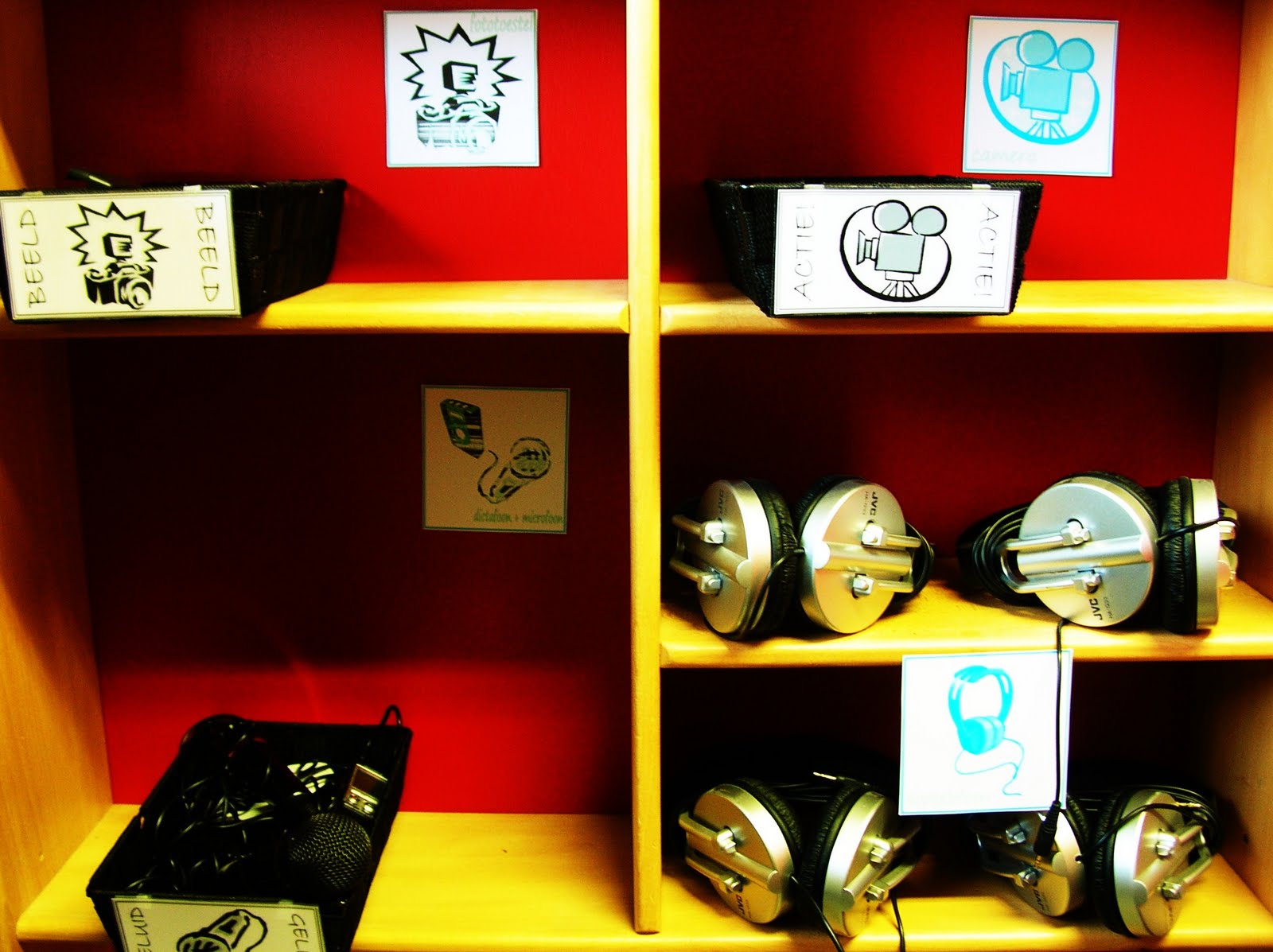 Camera
Video
camera
Dictaphones and
microfones
Headphones
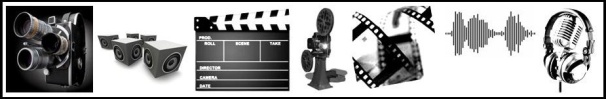 - extra activities -
Camera-man of the day
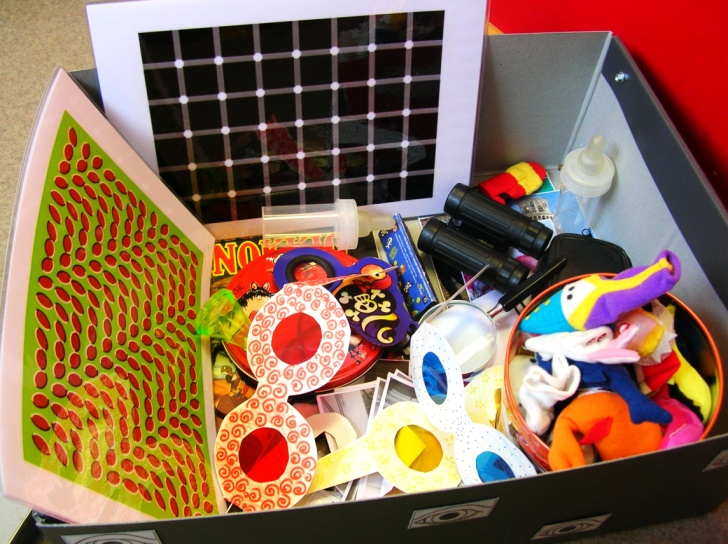 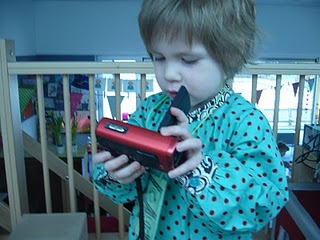 Discovering sounds and images with all kinds of material
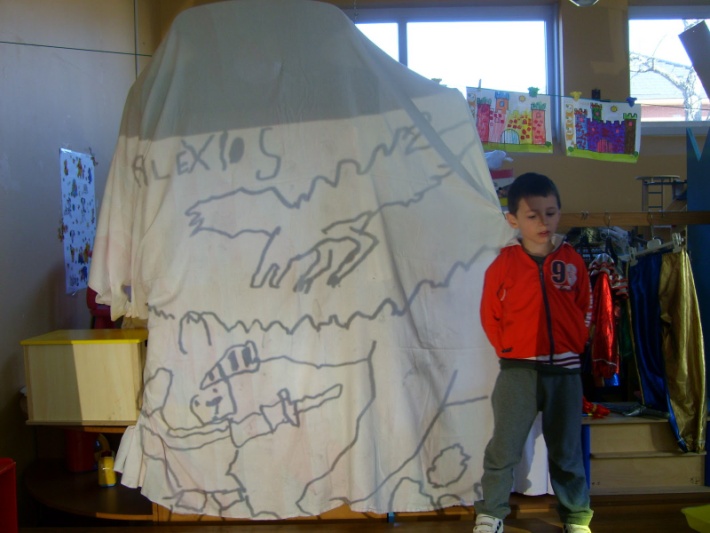 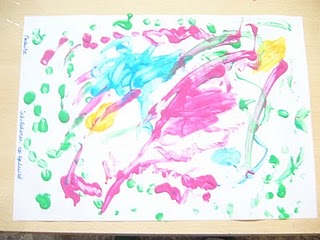 Painting sounds
Discovering visuals with overhead projections
First Try-Outs
Multimedia-rich activities
A group of children with extra needs
Development  and try-out of the observation framework 
First indications
New Questions
Observation Frame
Listening-interaction-expression
Questions?
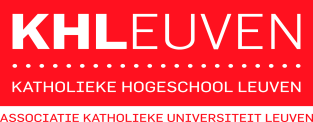 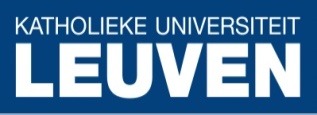 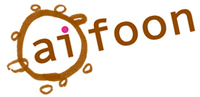 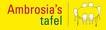